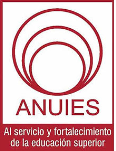 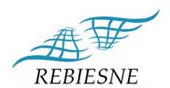 Red de Bibliotecas de Instituciones de Educación Superior del NoresteInforme de actividades 2012-2014                                   Universidad Autónoma de ZacatecasZacatecas, Zacatecas 31 de octubre de 2014.
Ejes Fundamentales: Consolidación de la RedIdentidad y cultura bibliotecariaExperiencias exitosasCapacitación presencialCapacitación VirtualRecursos electrónicos de información compartidos
Eje Consolidación de la REBIESNEDurante los primeros meses de gestión logramos la incorporación de diversas instituciones a la Red, pudimos establecer contacto con    39   instituciones educativas, oficiales y particulares, algunas de la cuales nunca habían participado en una agrupación como la nuestra, y cuyos sistemas bibliotecarios se mantenían relativamente aislados. Entre las nuevas incorporaciones tenemos tres unidades de la Universidad Pedagógica Nacional, dos Campus de la Universidad del Valle de México, dos Campus de la Universidad Iberoamericana, la Universidad La Salle y la UNIDEP, entre otras.
Eje Fortalecimiento de la cultura y la identidad bibliotecariaIdentidad y cultura bibliotecariaA través del cual nos propusimos constituir un sistema de noticias e información relevante para la comunidad de los integrantes  de las bibliotecas reunidas en la REBIESNE que nos identificara como profesionales, como  colegas y como amigosA lo largo de dos años fuimos  integrado una lista de interés con cerca de 70 corresponsales de 39 instituciones educativas de los estados de San Luis Potosí, Zacatecas, Durango, Nuevo León, Tamaulipas y Coahuila, cubriendo los subsistemas: universidades particulares, universidades públicas estatales, institutos tecnológicos regionales, universidades tecnológicas y la UPN, todavía los últimos se sumaron este mes de octubre.La comunicación ha sido desde el principio, continua y permanente, habiéndose enviado más de 2,000 mensajes relacionados a los diversos aspectos del trabajo, la vida y el acontecer bibliotecario en México y en el mundo,  promediando entre 2 y 3 mensajes diariamente.En razón de que esta Mesa Directiva con esta fecha entrega la estafeta a quienes la comunidad de instituciones decida,  la función de difusión deja de estar a cargo de la Universidad Autónoma de Coahuila, poniendo a las órdenes de la nueva directiva tanto el directorio como los archivos.
INSTITUCIONES PARTICIPANTES EN LA REBIESNE
Eje de Experiencias exitosasCumpliendo con el objetivo específico de continuar con el esquema de comunicación de experiencias exitosas que se ha hecho práctica tradicional de la REBIESNE,  se celebraron dos de estas reuniones, el día 13 de septiembre de 2013 y el día 23 de mayo de 2014, teniendo como marco la Feria Internacional del Libro de Arteaga.En estos eventos tuvimos la oportunidad de presenciar seis  y ocho ponencias respectivamente, de compañeros bibliotecarios de distintas instituciones interesadas en compartir sus logros. a bien acompañarnos  en el evento
Eje Capacitación presencial

La estrategia planteada para este eje se centró en formalizar la política en cada una de las instituciones integrantes de invitar a tomar los cursos de capacitación que se programen en cada una de ellas, reservando a los asistentes algunos espacios.
La UAdeC ofreció ocho cursos de capacitación durante el período que se informa, en coordinación con la Dirección General de Bibliotecas de la UNAM, si bien se abrió la convocatoria a las instituciones integrantes de la REBIESNE, la respuesta fue más bien baja, atendiendo a la carga de trabajo de cada institución, la distancia, y la duración de algunos de los cursos.
Por su parte la Universidad del Valle de México campus Saltillo reiteradamente invita a sus cursos de actualización y capacitación gratuitos para la Red, lo mismo que el campus Saltillo de la Universidad Iberoamericana
Eje Capacitación Virtual

Un alto porcentaje de las comunicaciones electrónicas que se enviaron a los integrantes de la lista de interés de la REBIESNE corresponden a las siguientes temáticas:
Documentos a texto completo
 Vínculos a documentos descargables relativos a distintos temas de la actividad bibliotecaria
Convocatorias a estudios de maestría, especialidad, cursos de capacitación y actualización
 Notificaciones de webinars, seminarios, congresos transmitidos vía Internet, muchos de los cuales están todavía disponibles para acceso libre
Representación de la REBIESNE
Asamblea anual ordinaria de CONPAB-IES,  en Agosto de 2013 en la que se rindió 
informe de los trabajos realizados como parte de la Red

Asamblea ordinaria de la Región Noreste de ANUIES,  en  Febrero de 2013, 
presidida por el Dr.  Jesús Ancer Rodríguez, Rector de la Universidad 
Autónoma de Nuevo León y presidente de la Región Noreste de ANUIES, se dio a conocer plan de trabajo y avances de la Red ante el Secretario General, Dr.  Rafael López Castañares

Asamblea ordinaria de la Región Noreste de ANUIES,   Septiembre de 2013, también presidida por el Dr. Ancer, se presentaron ante el Secretario General de ANUIES, Dr. Enrique Fernández Fassnacht  y los rectores de la Región los programas  y avances de la Red

Representación de la Red en el Seminario Entre Pares, organizado por CONRICyT, comentando las necesidades de los afiliados ante los Integrantes del Comité que asigna el acceso las bases de datos a las instituciones

Asamblea ordinaria de la Región Noreste de ANUIES,   Febrero de 2014, presidida por el Dr.  Jesús Ancer Rodríguez, 

Anfitriones del evento de las Jornadas de Capacitación de CONRICyT,  4 al 8 de marzo de 2014, con participación de las instituciones integrantes de la red

Celebración de dos asambleas ordinarias de la REBIESNE, en octubre de 2012 y 2013, en el marco de la Feria del Libro de Monterrey

Asistencia a la reunión de evaluación de redes ante funcionarios de la Secretaría Ejecutiva de la ANUIES en octubre de 2014
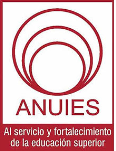 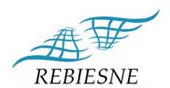 Ha sido un honor presidir la Red, 
quedamos a sus órdenes
Reynaldo Sánchez Valdés
reynaldo.sanchez@uadec.edu.mx
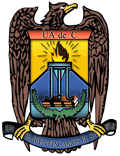